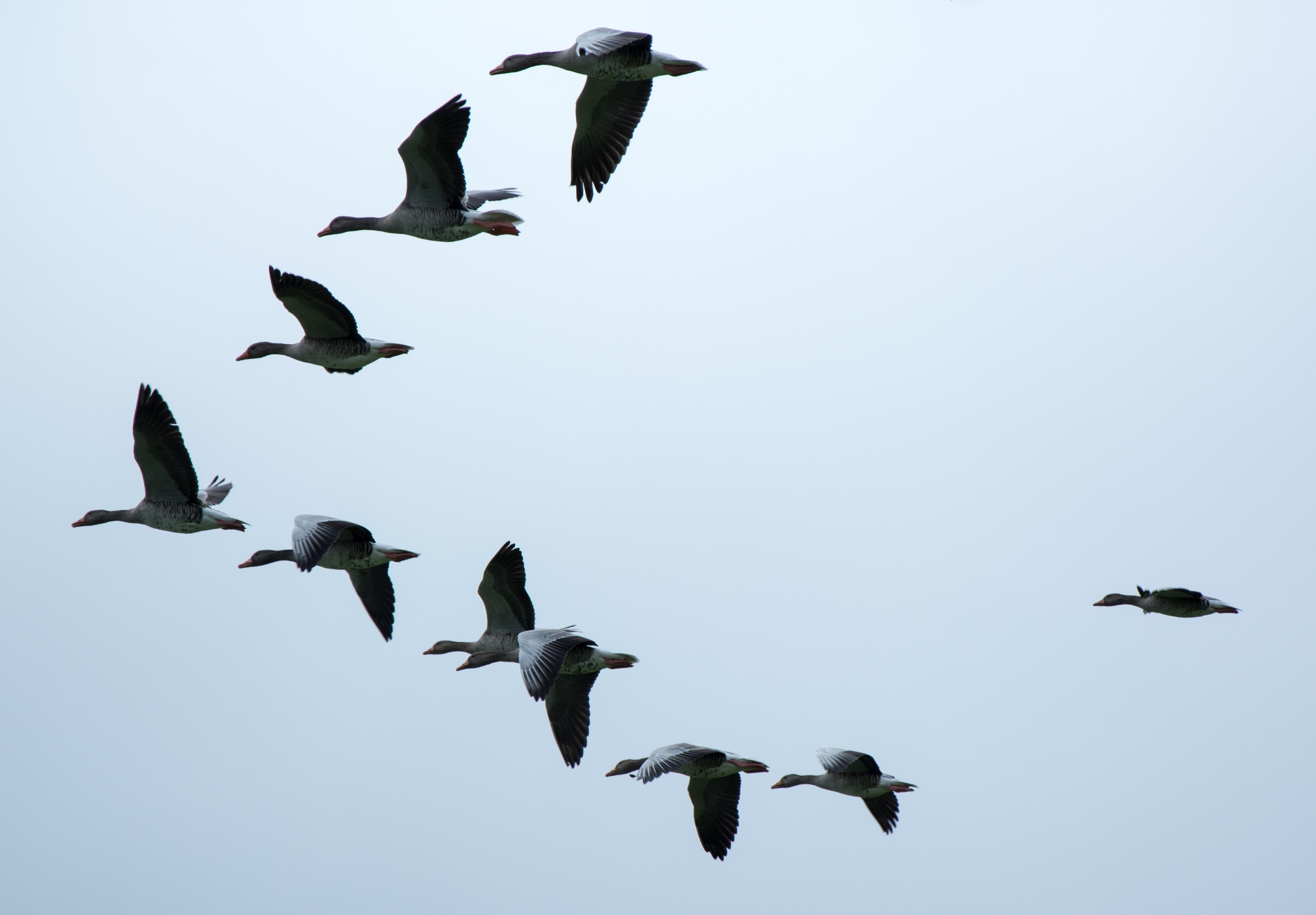 Les oiseaux migrateurs
De Maxence DOYEN
1) Qu’est ce qu’un oiseau migrateur?
C’est un oiseau qui voyage en fonction des saisons, pour trouver de la nourriture et de la chaleur en hiver.
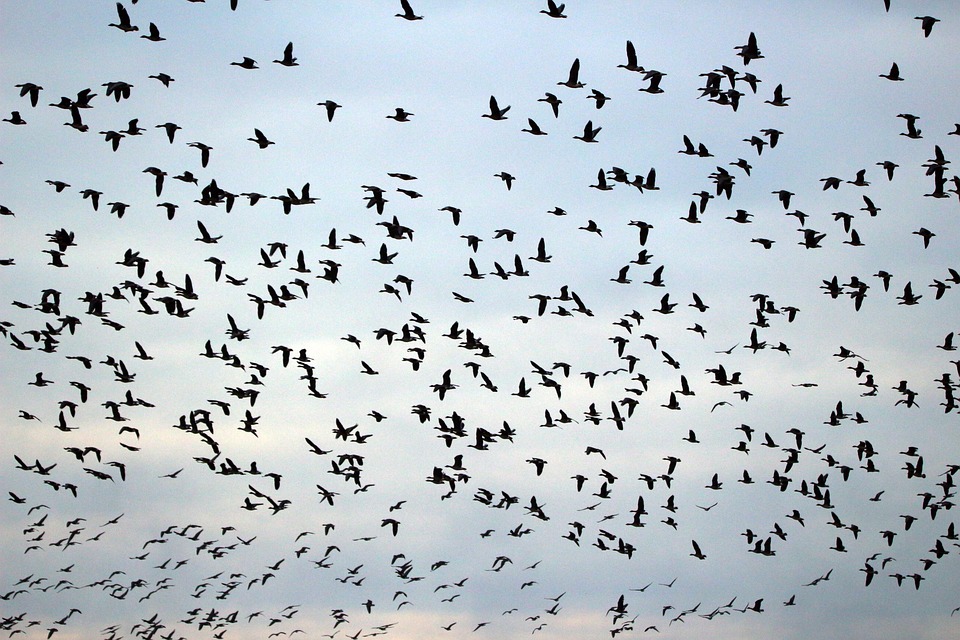 2) Comment arrivent-ils à voyager sur de telles distances?
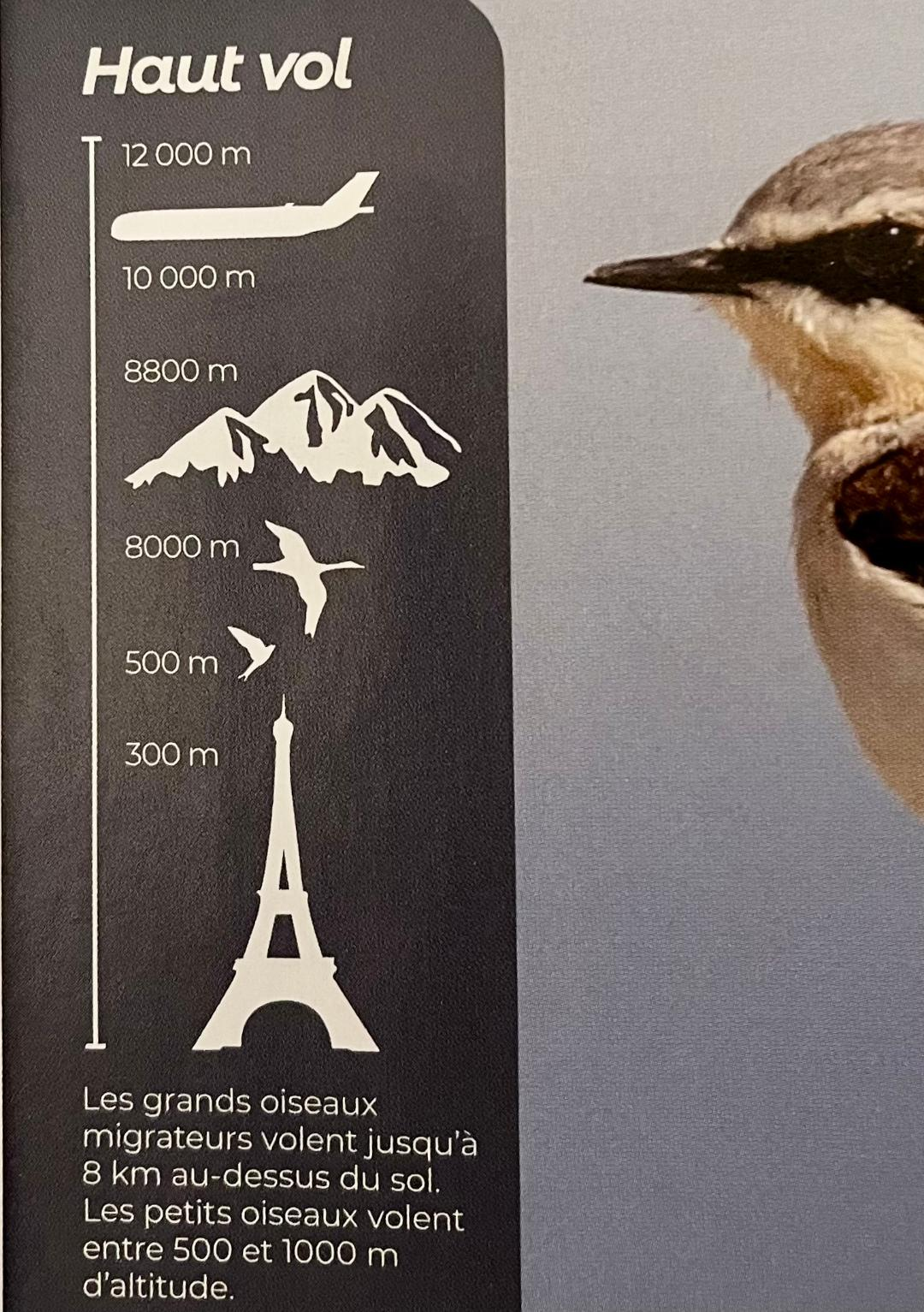 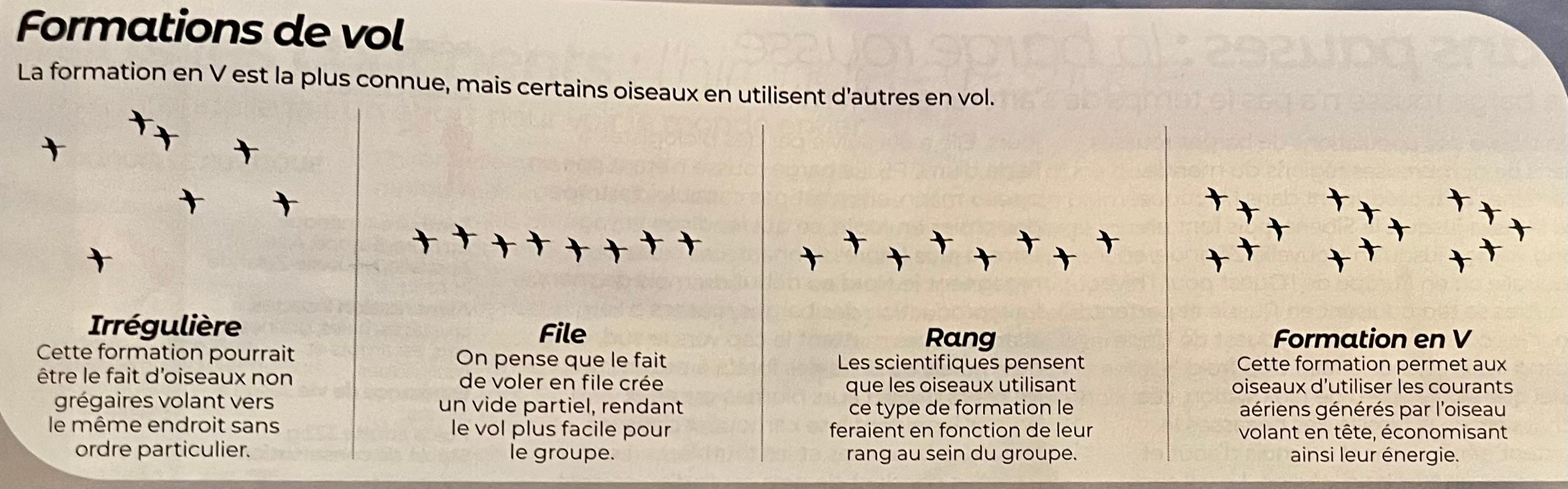 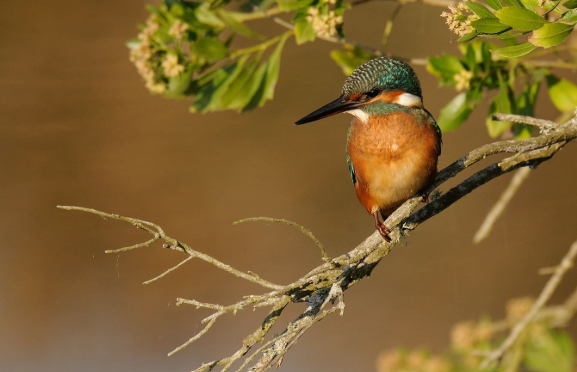 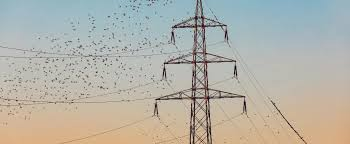 3) Quels sont les obstacles  à surmonter en chemin?
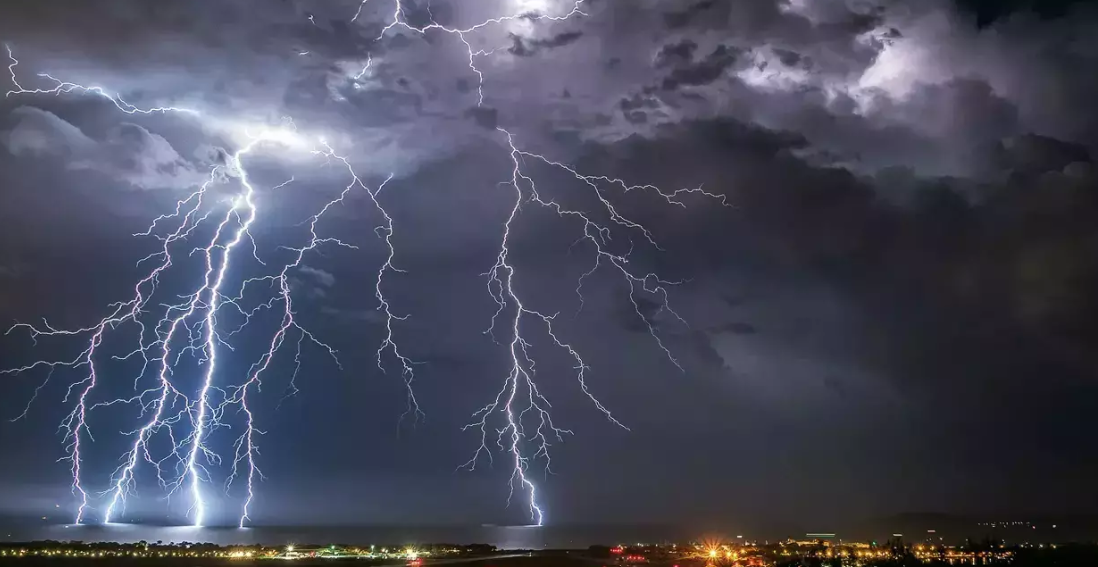 Lors de la migration,  les dangers sont nombreux:
Comme les facteurs humains, le climat et les prédateurs.
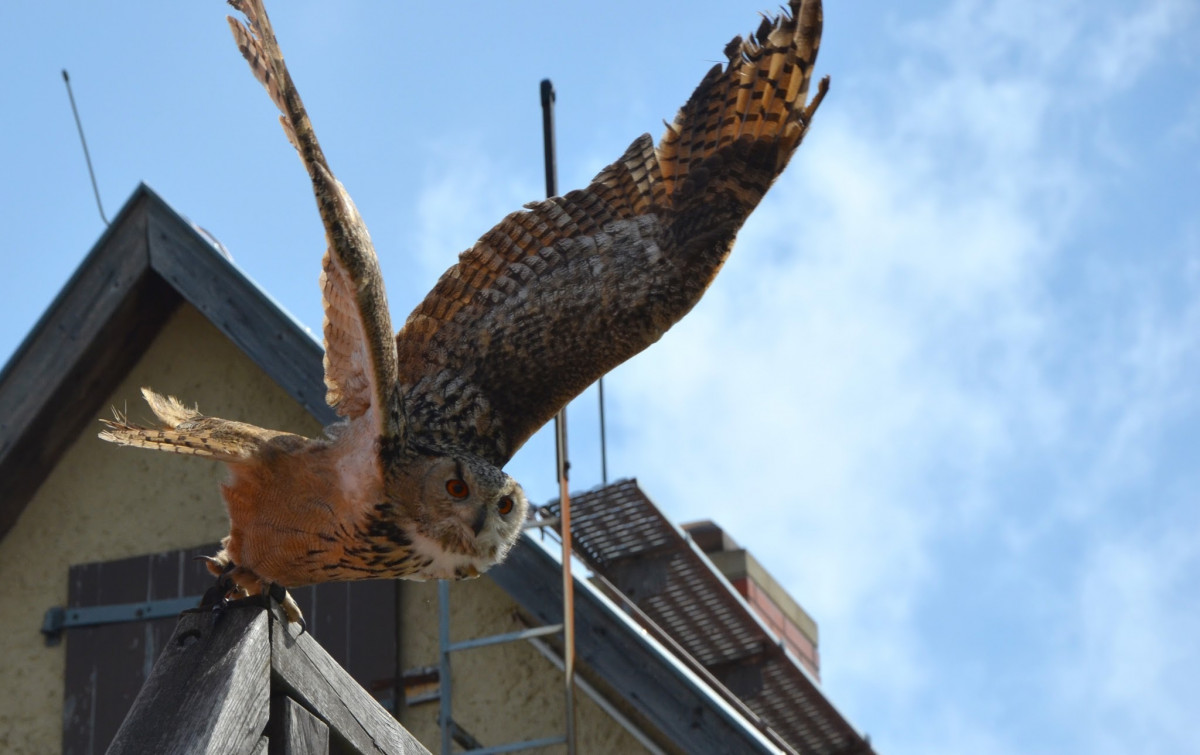 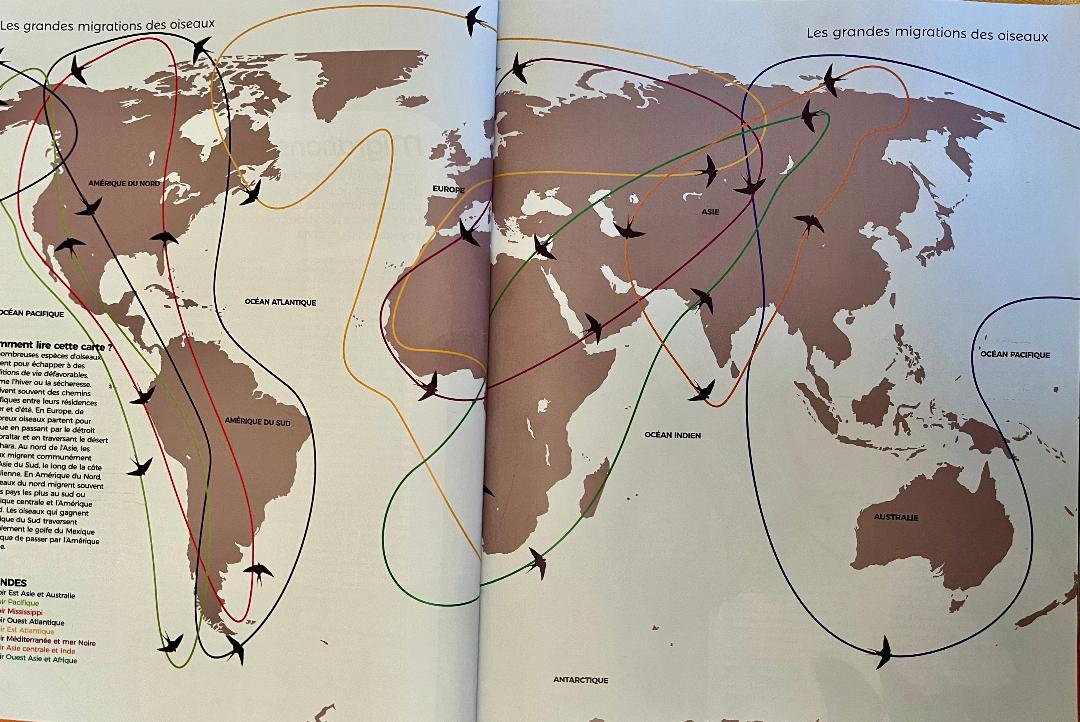 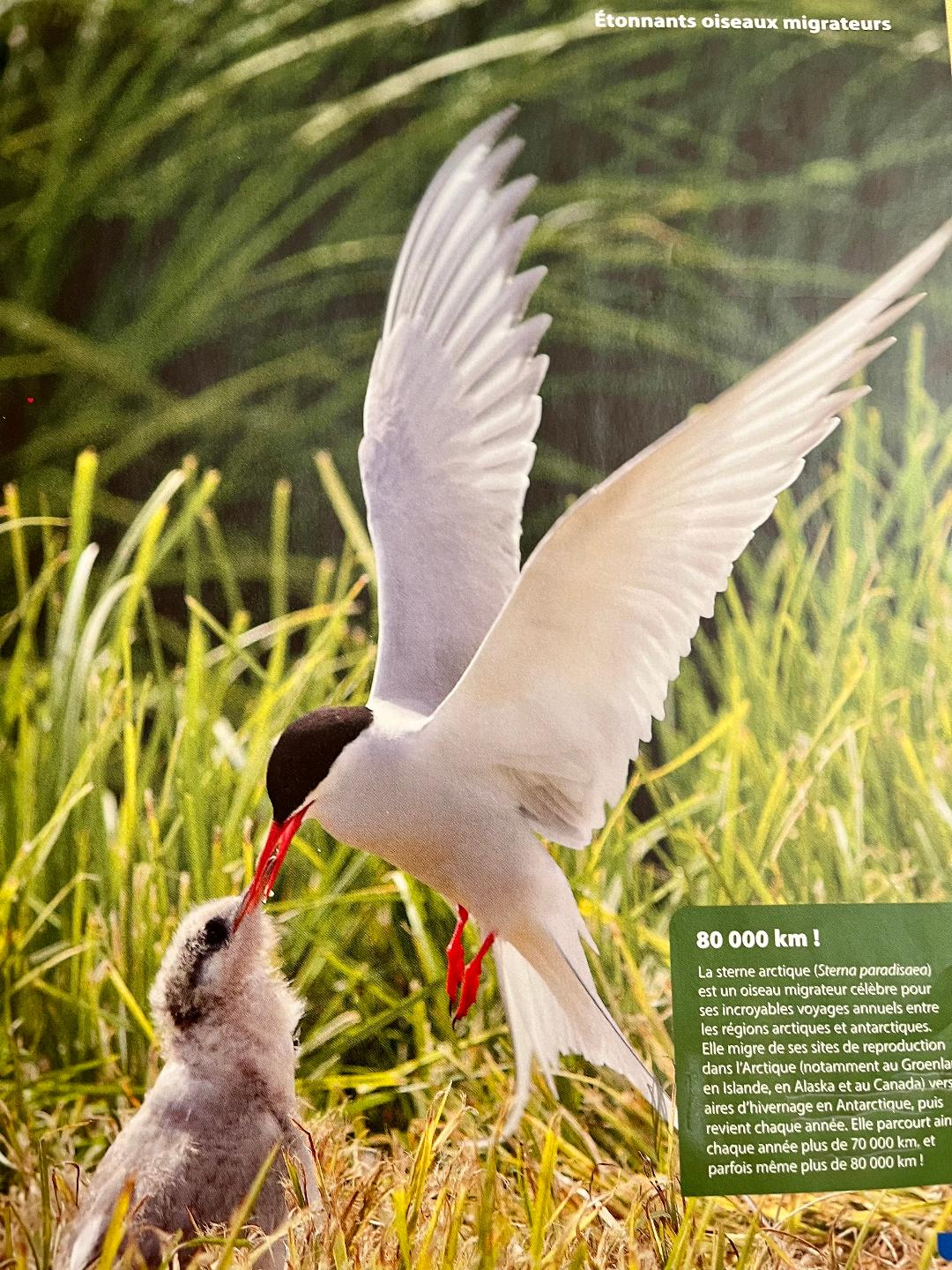 4) Où vont-ils?
Ils peuvent faire de nombreux kilomètres pour aller dans les pays chauds.
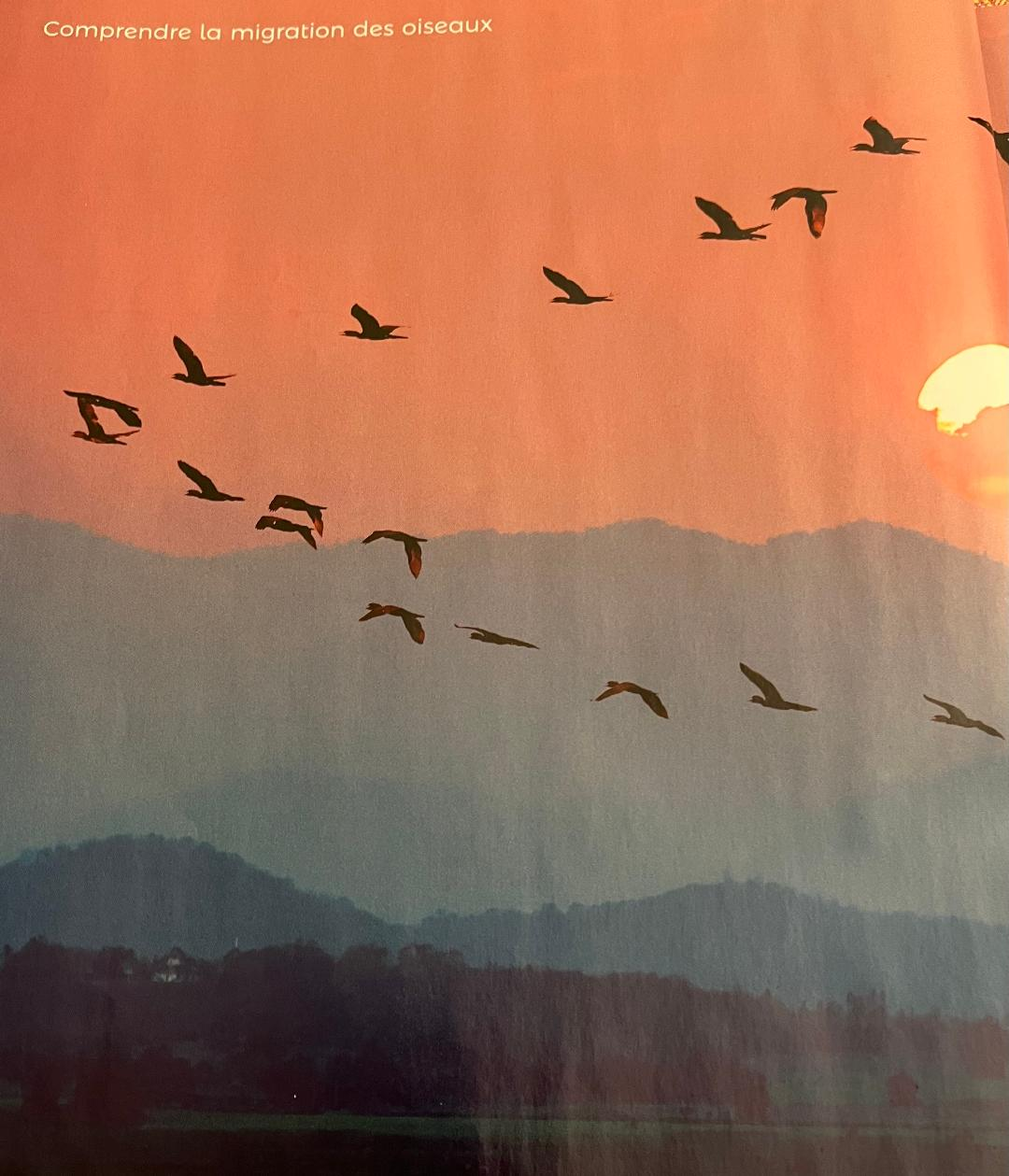 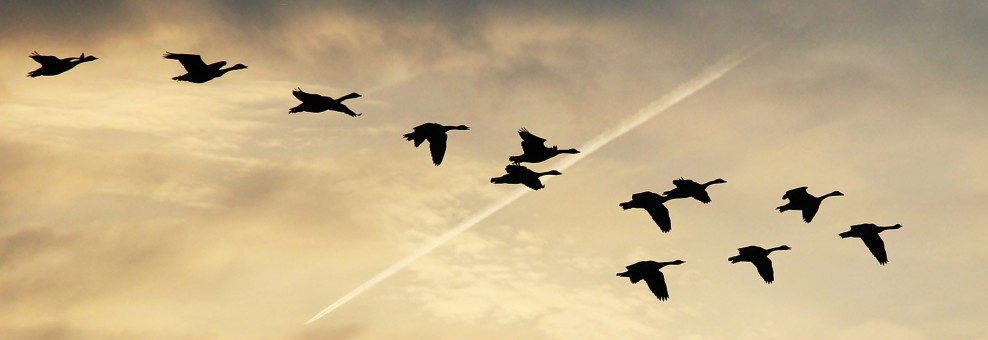 Quand le printemps arrive, les oiseaux reviennent…